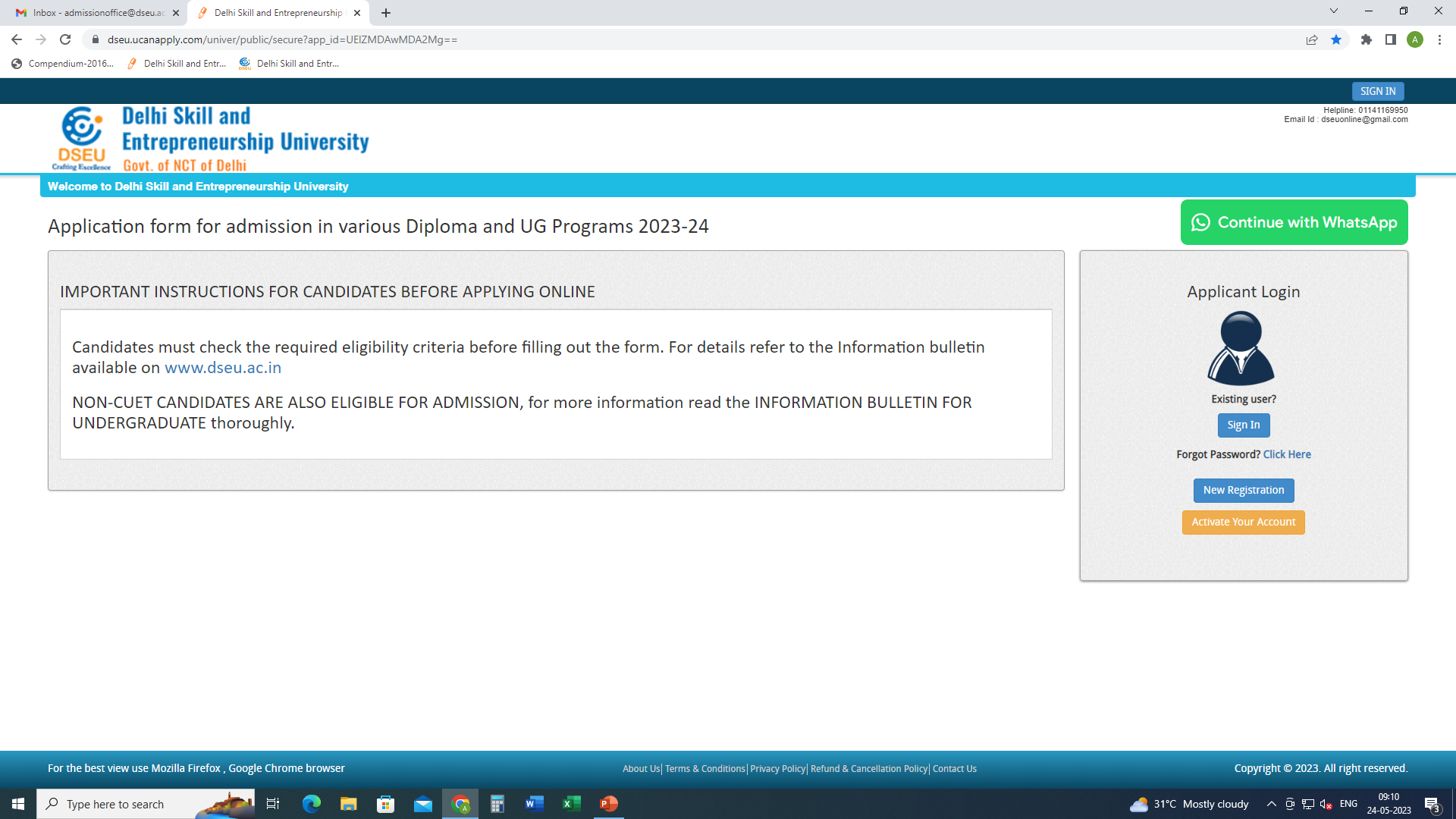 Step 1- Registration.
Enter Details.
Confirm

Step 2
Activate account.
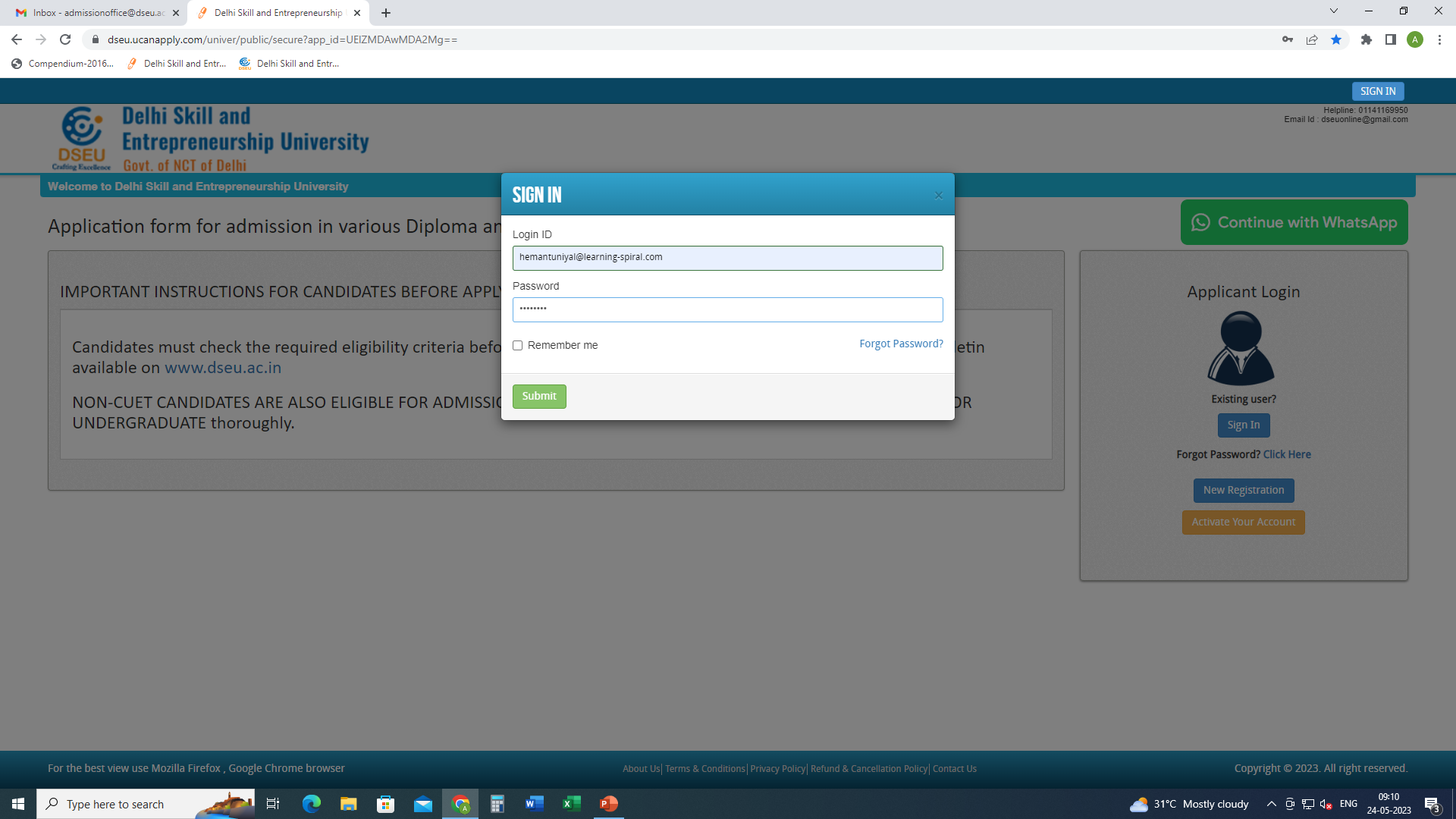 Step 3- Sign In.
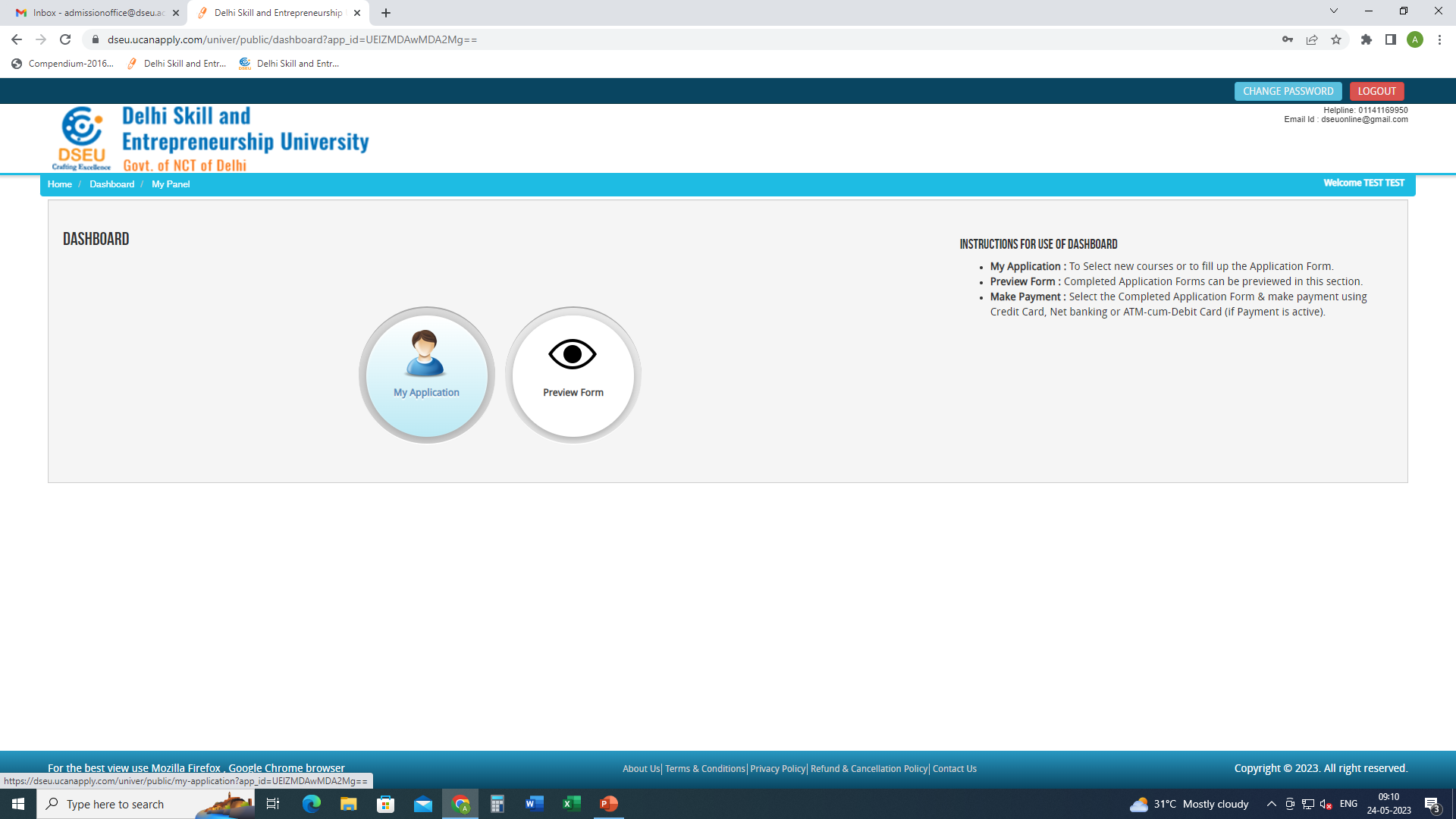 Step 4- My application
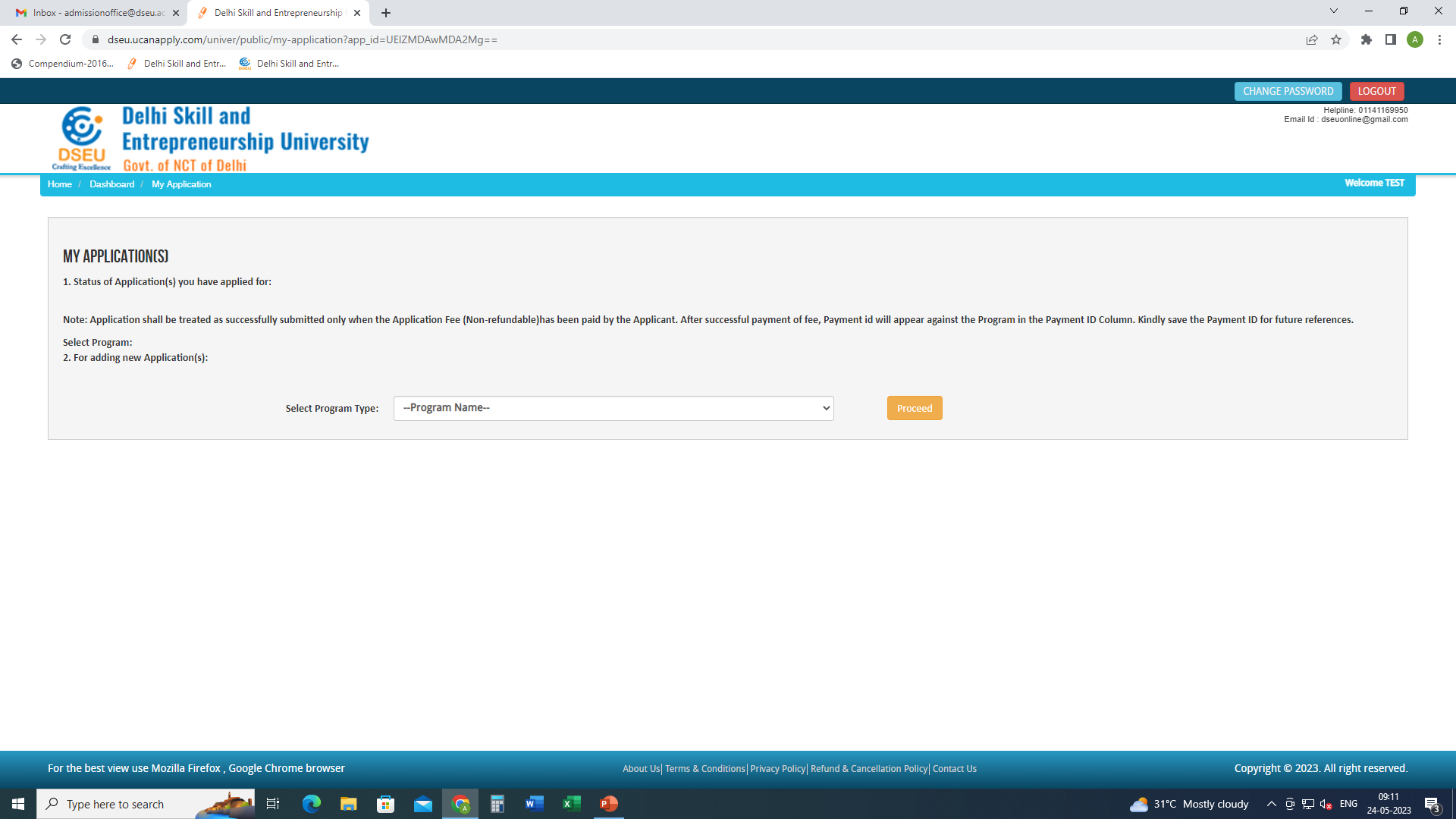 Select Program
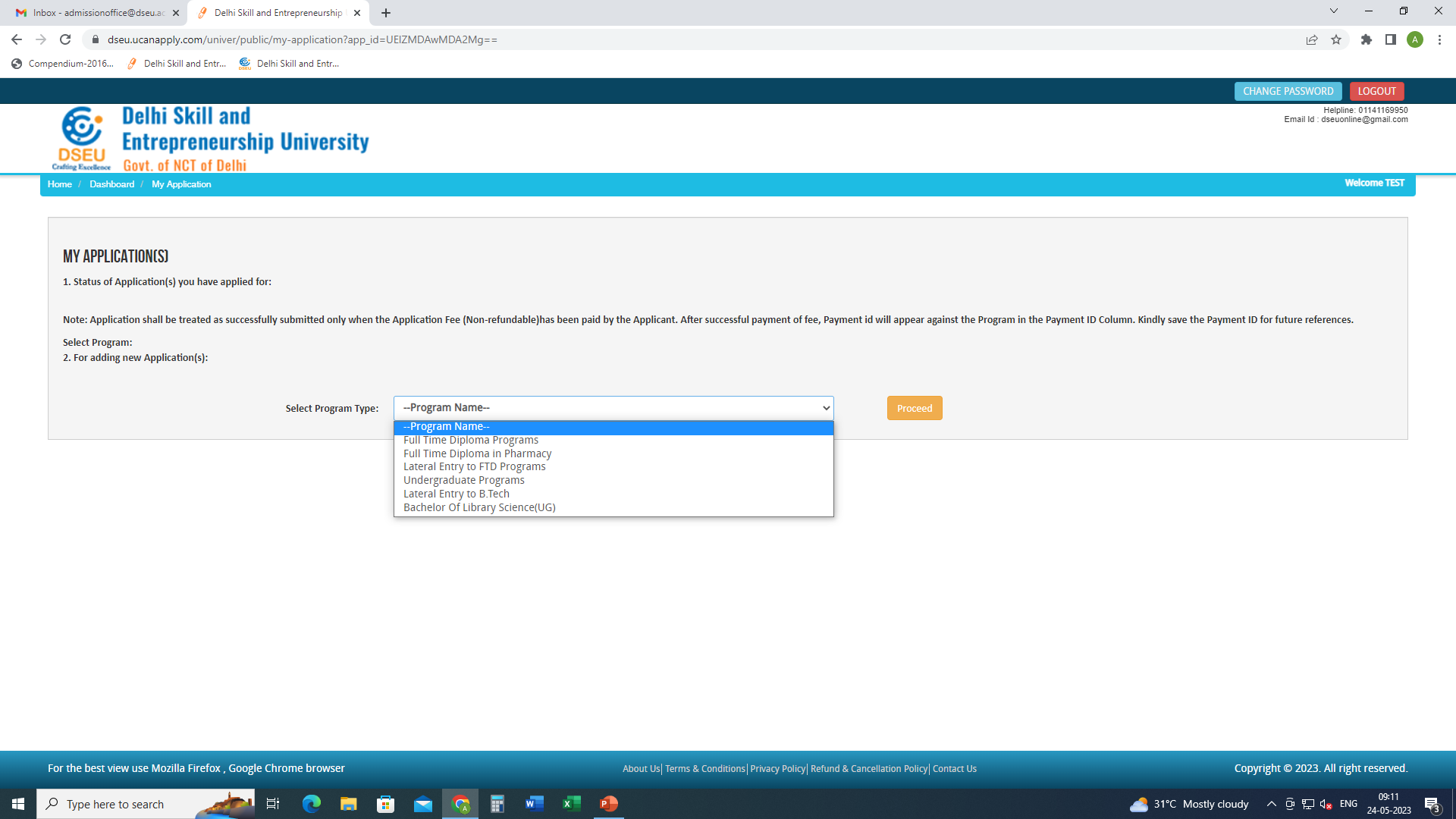 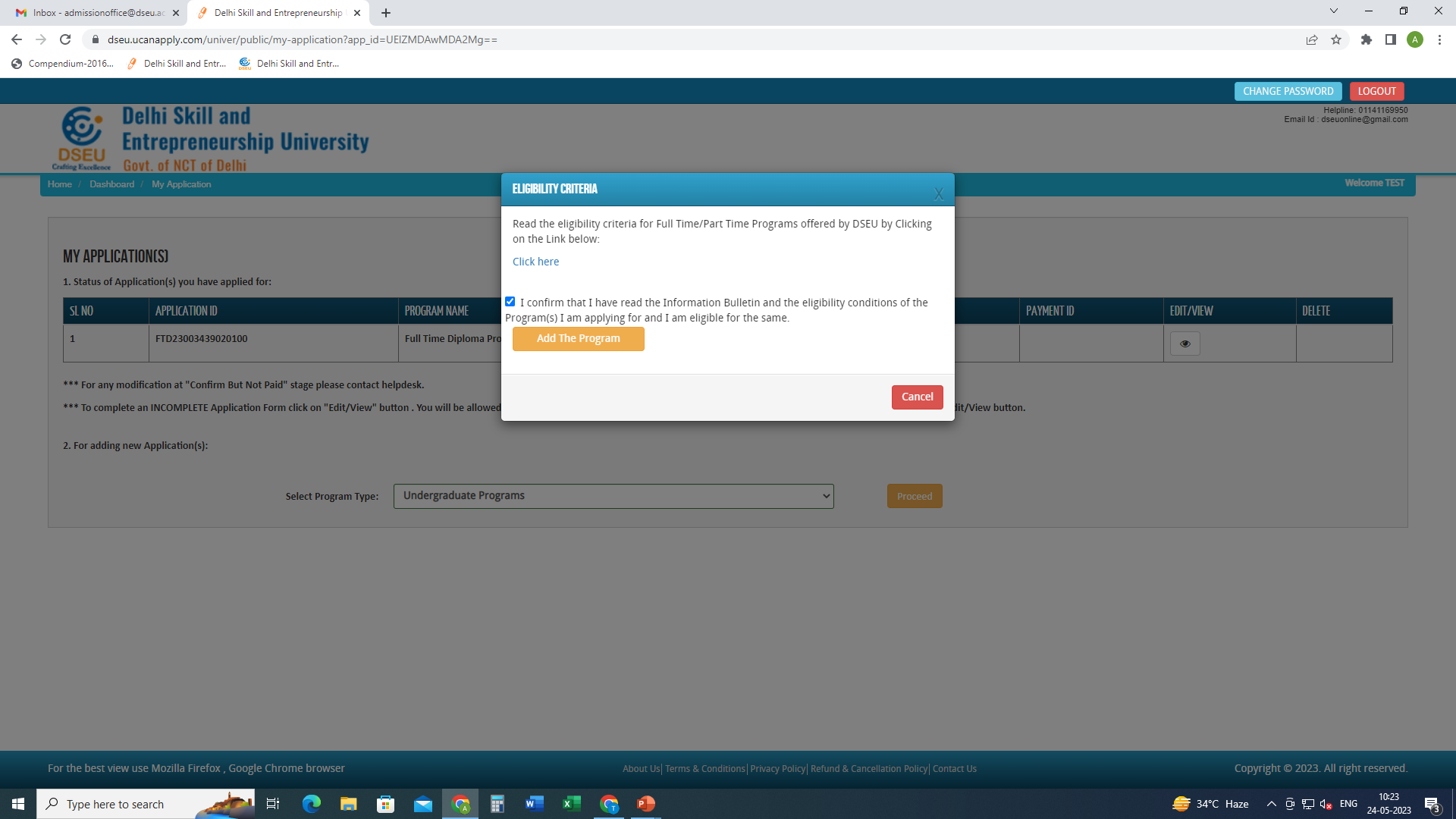 Click to check the eligibility conditions for the program selected.
Check the box
And 
Add the program
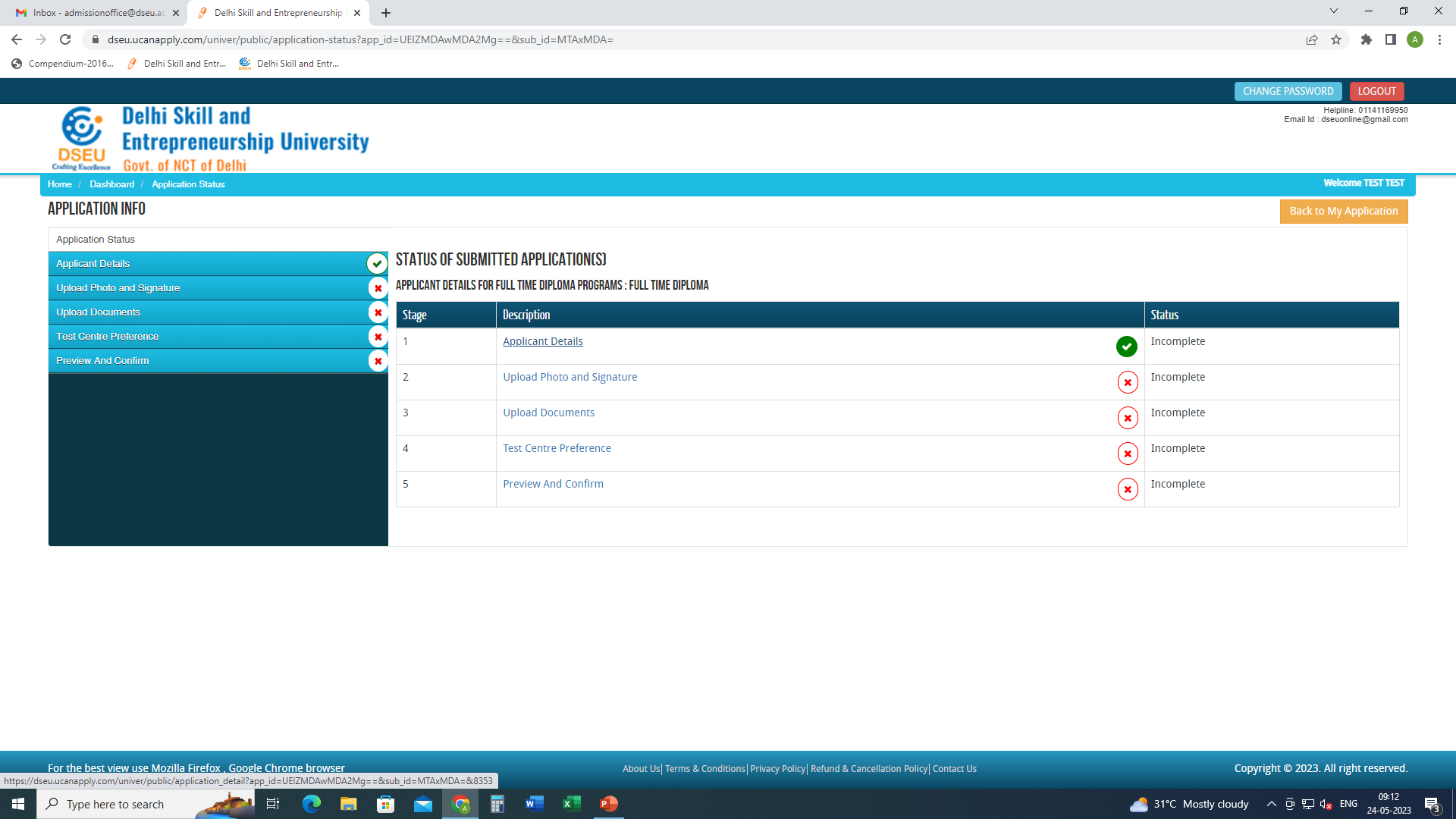 Click applicant details and fill the required information.
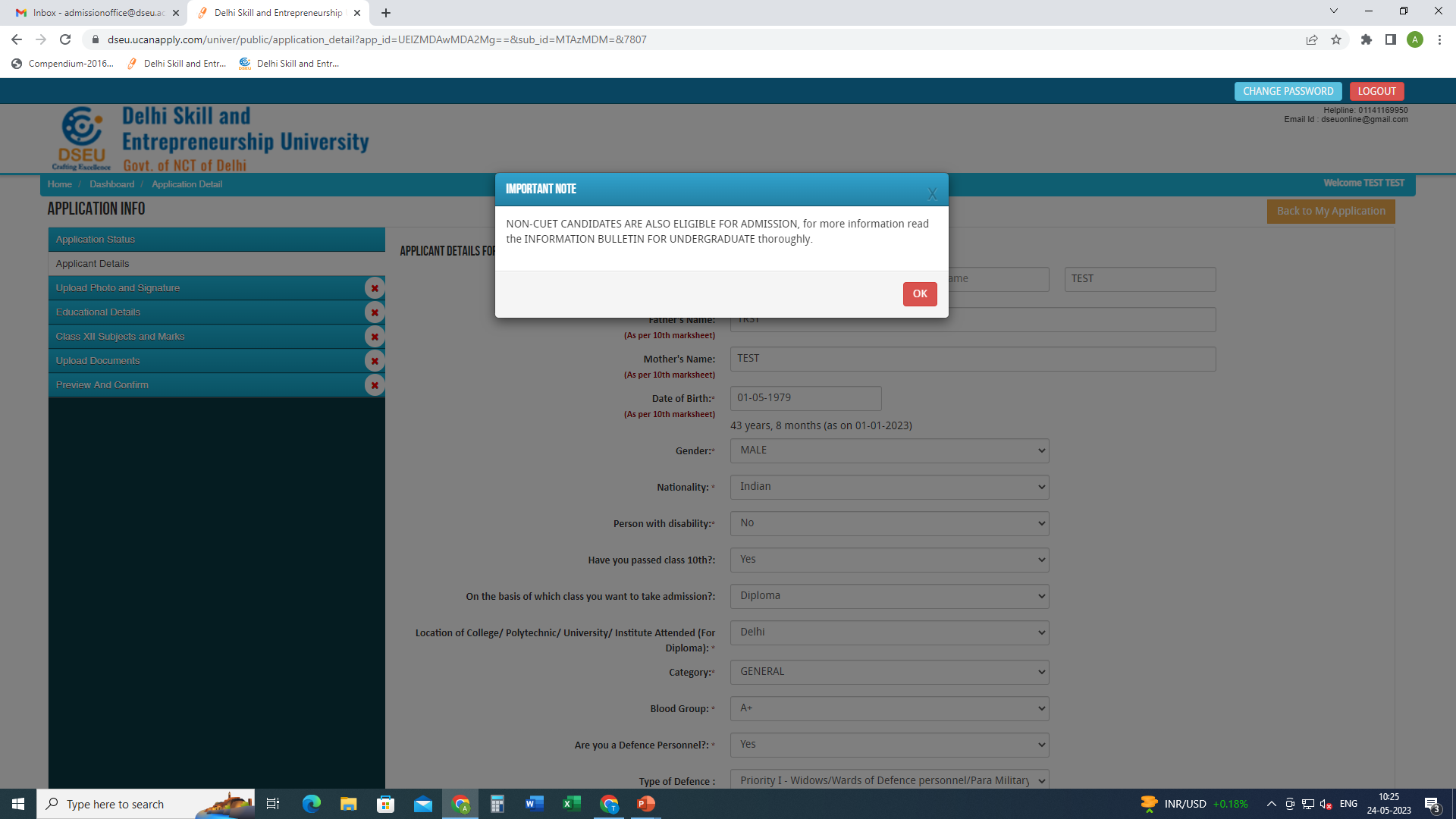 When click on Applicant Details pop up will show up.

Fill the required information
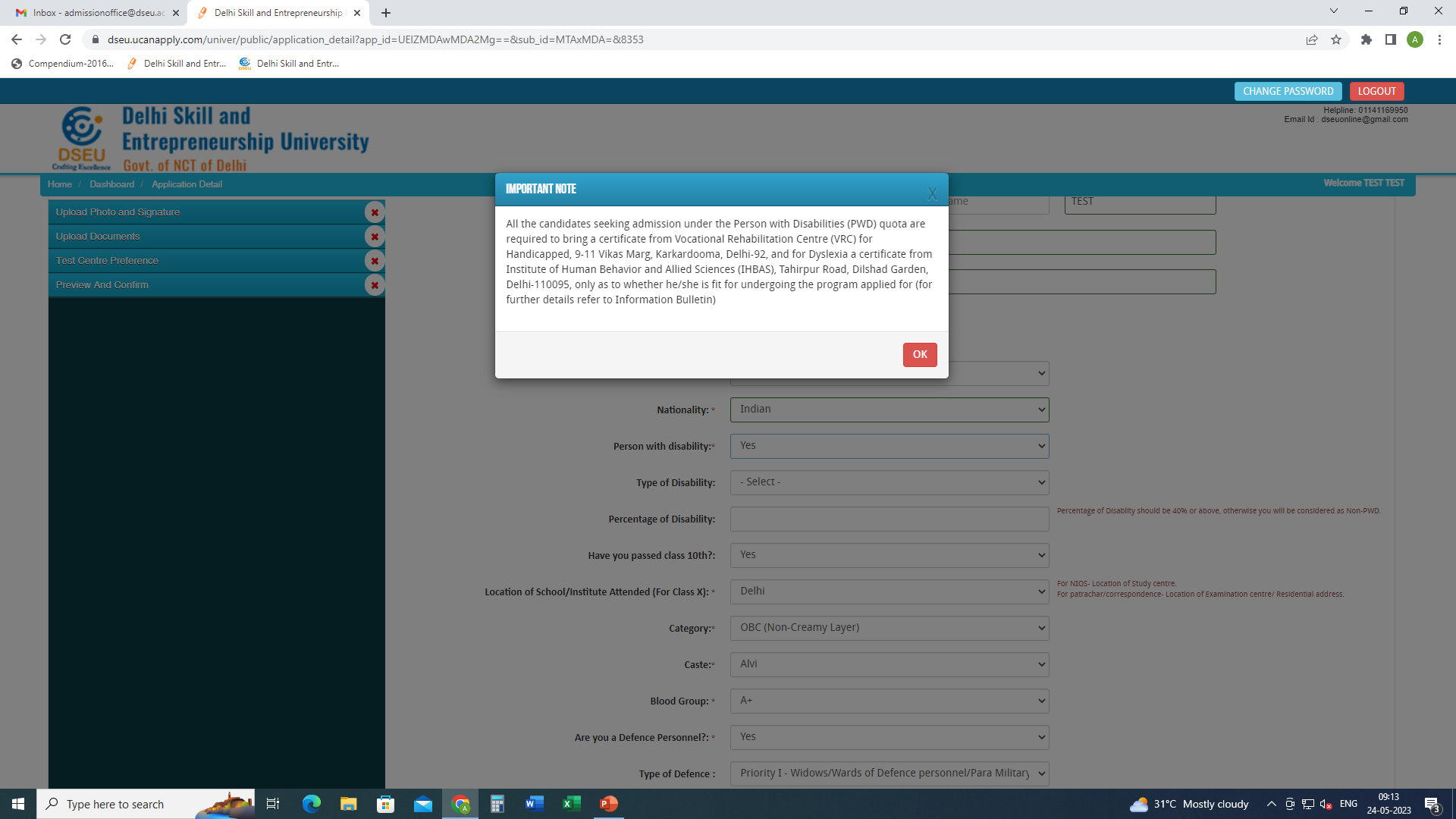 If selected ‘Yes’ in Person with Disability
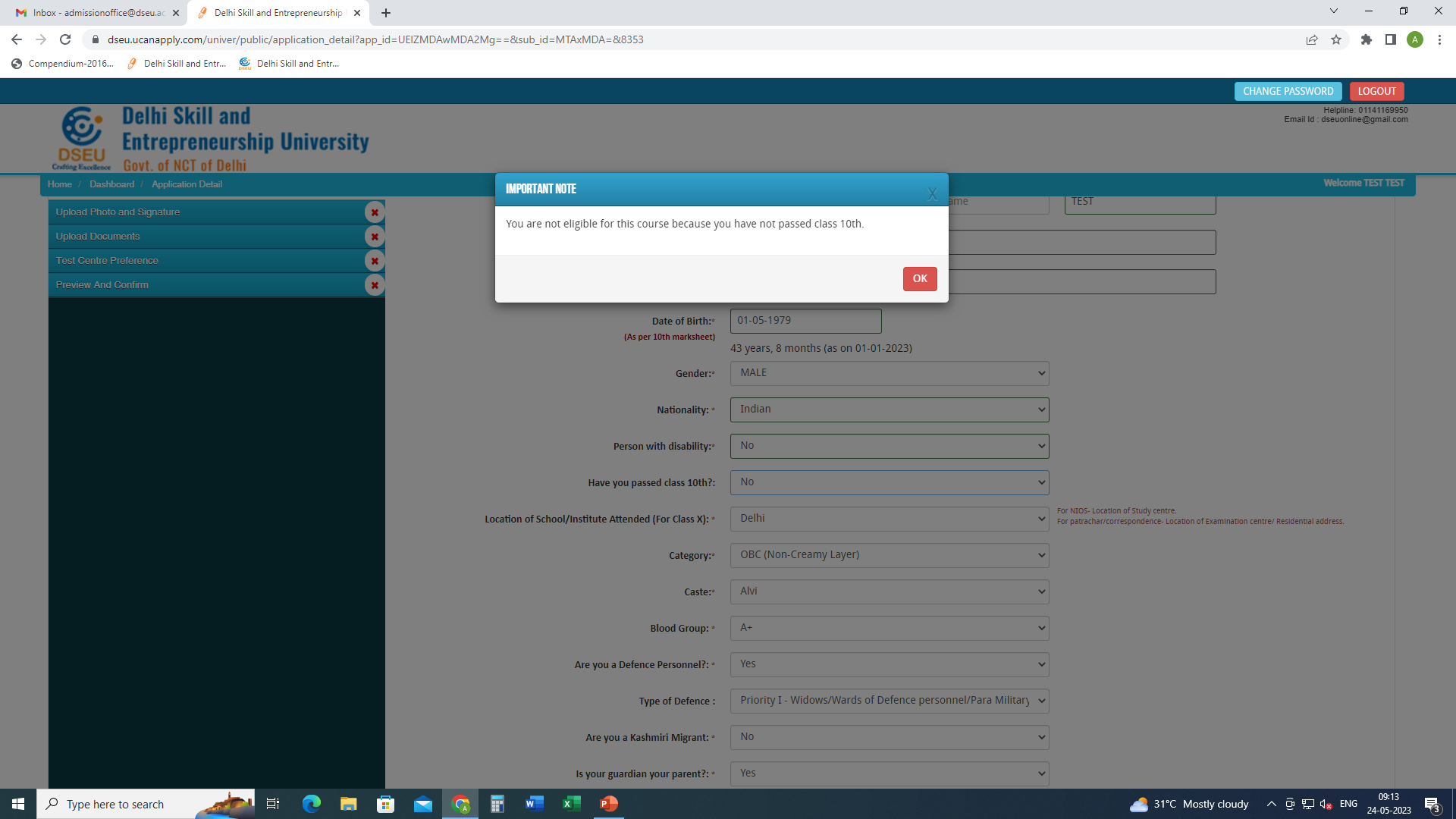 If selected ‘NO’ in Have you passed class 10th
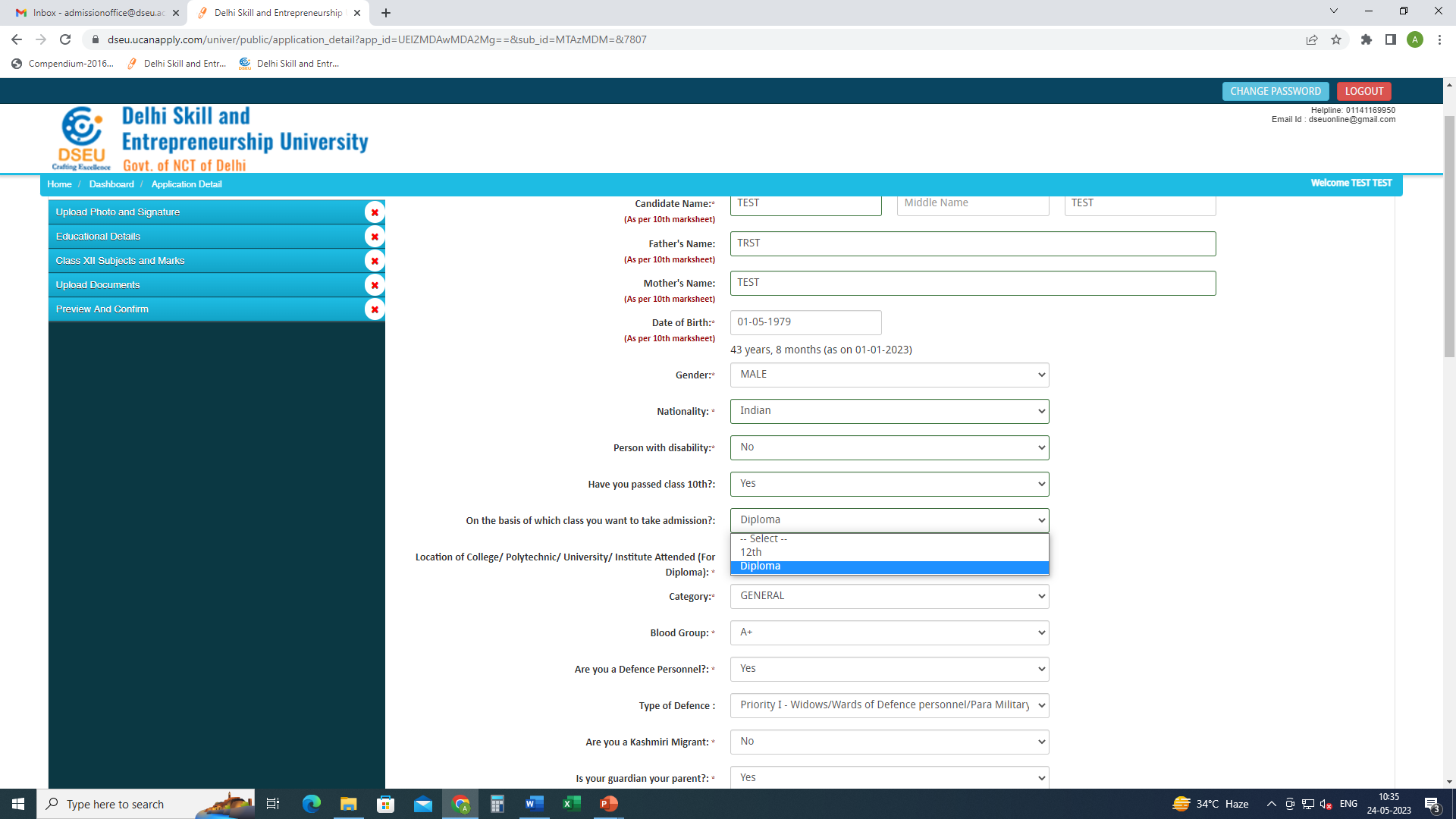 Select the qualifying examination.

“12th or Diploma”

Then select location of college etc. attended
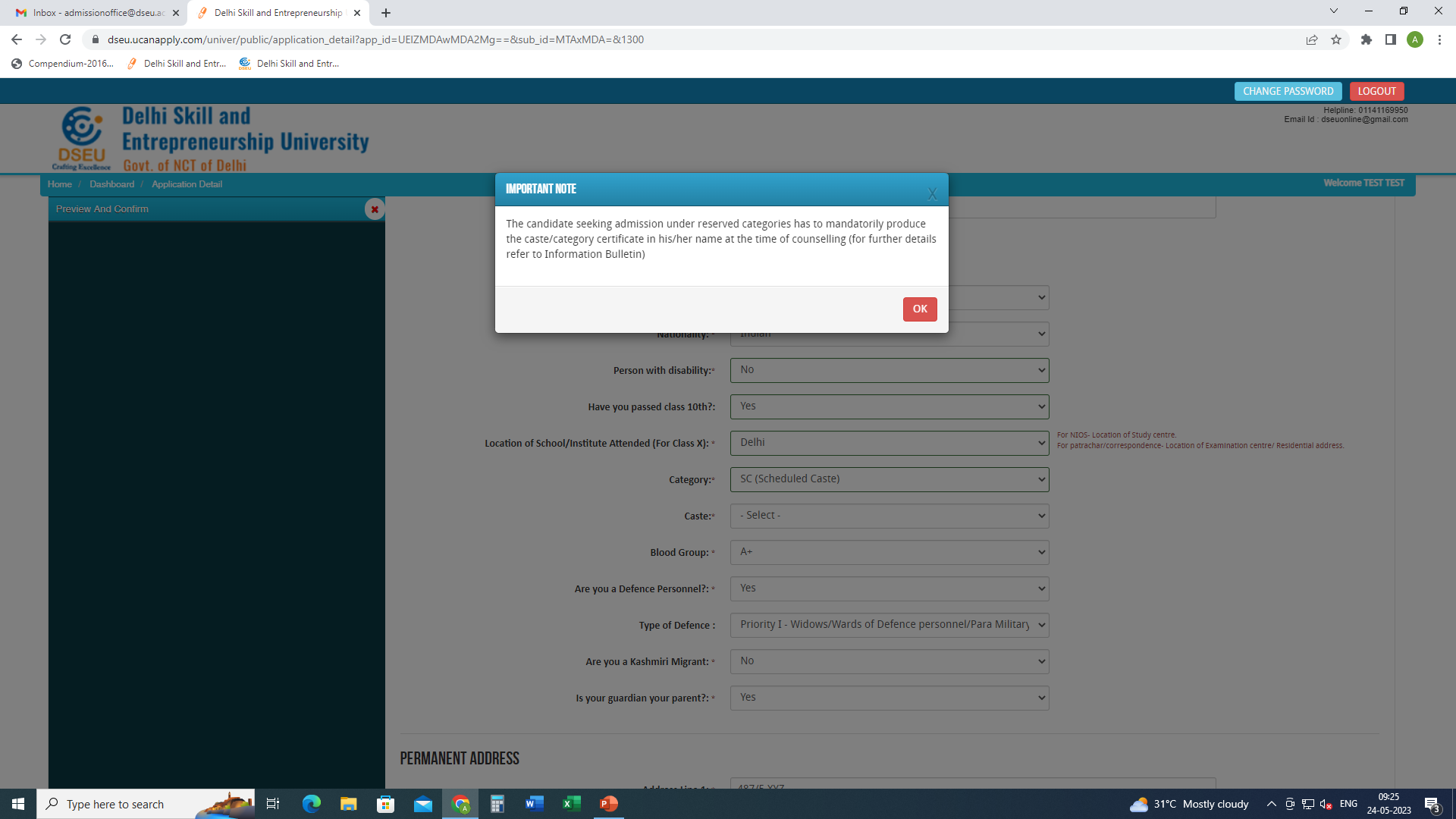 For Delhi SC candidate
Choose caste from the Drop Down
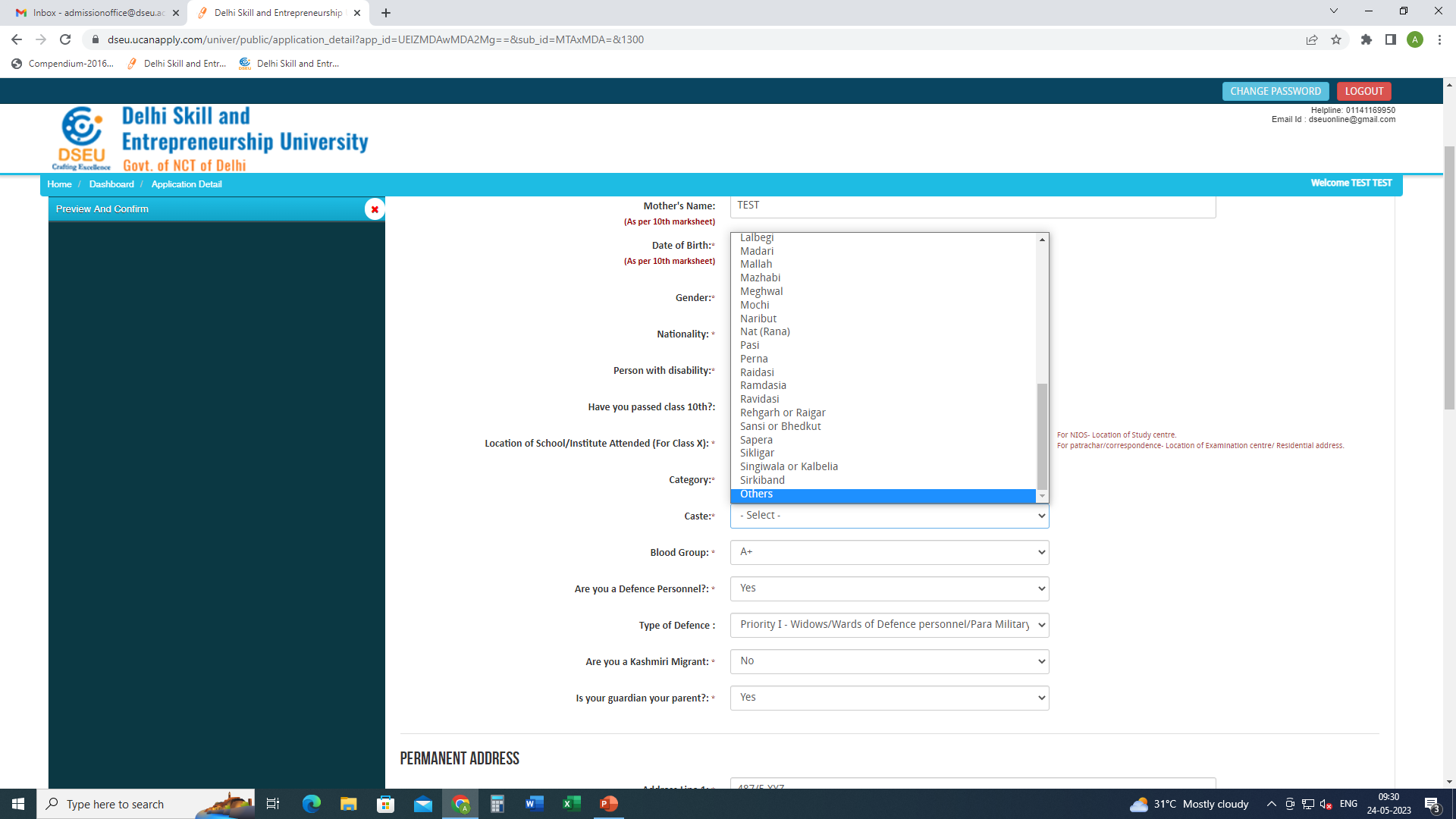 If caste is selected as others
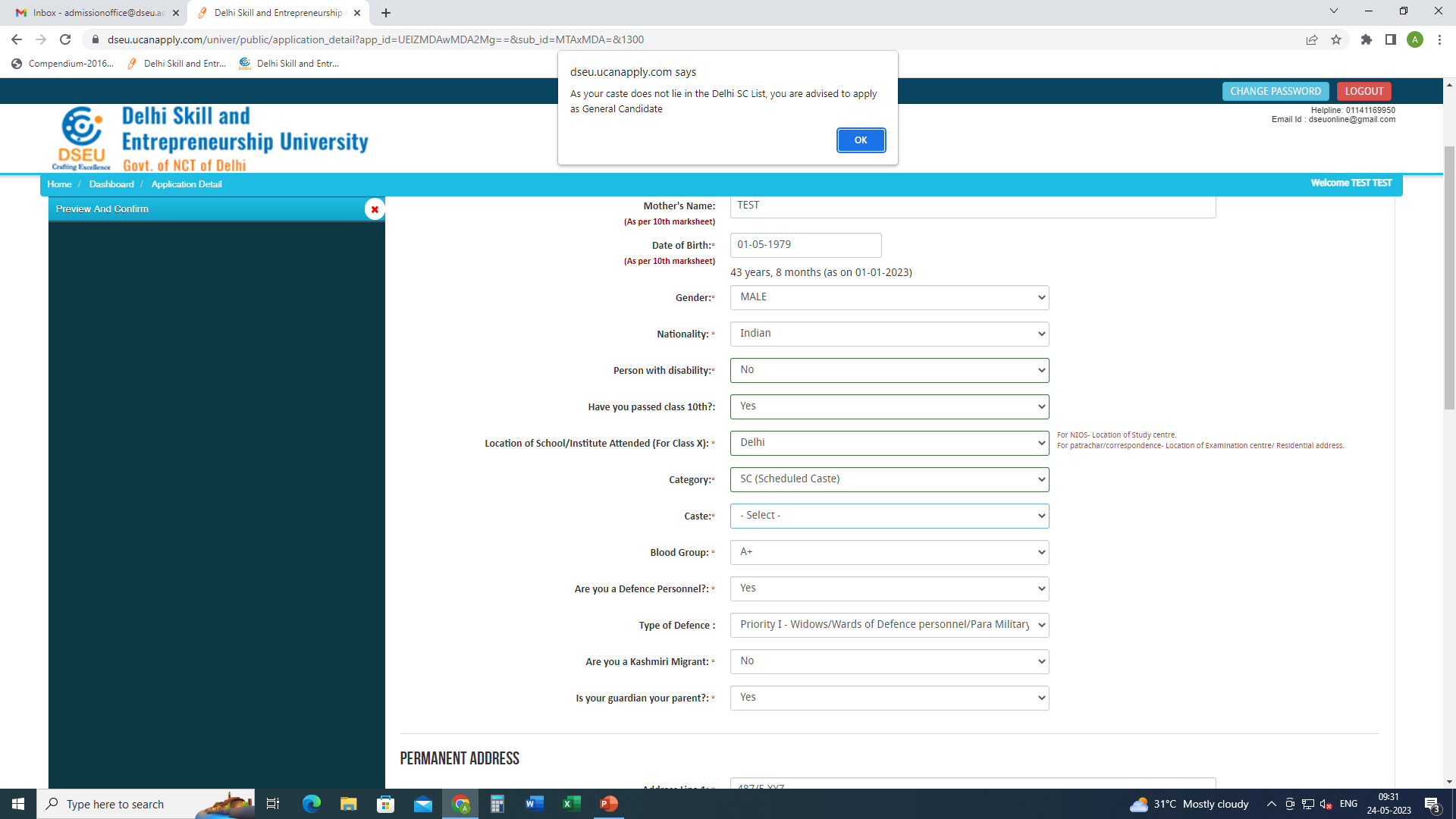 Pop up will ask the candidate to apply as General Candidate
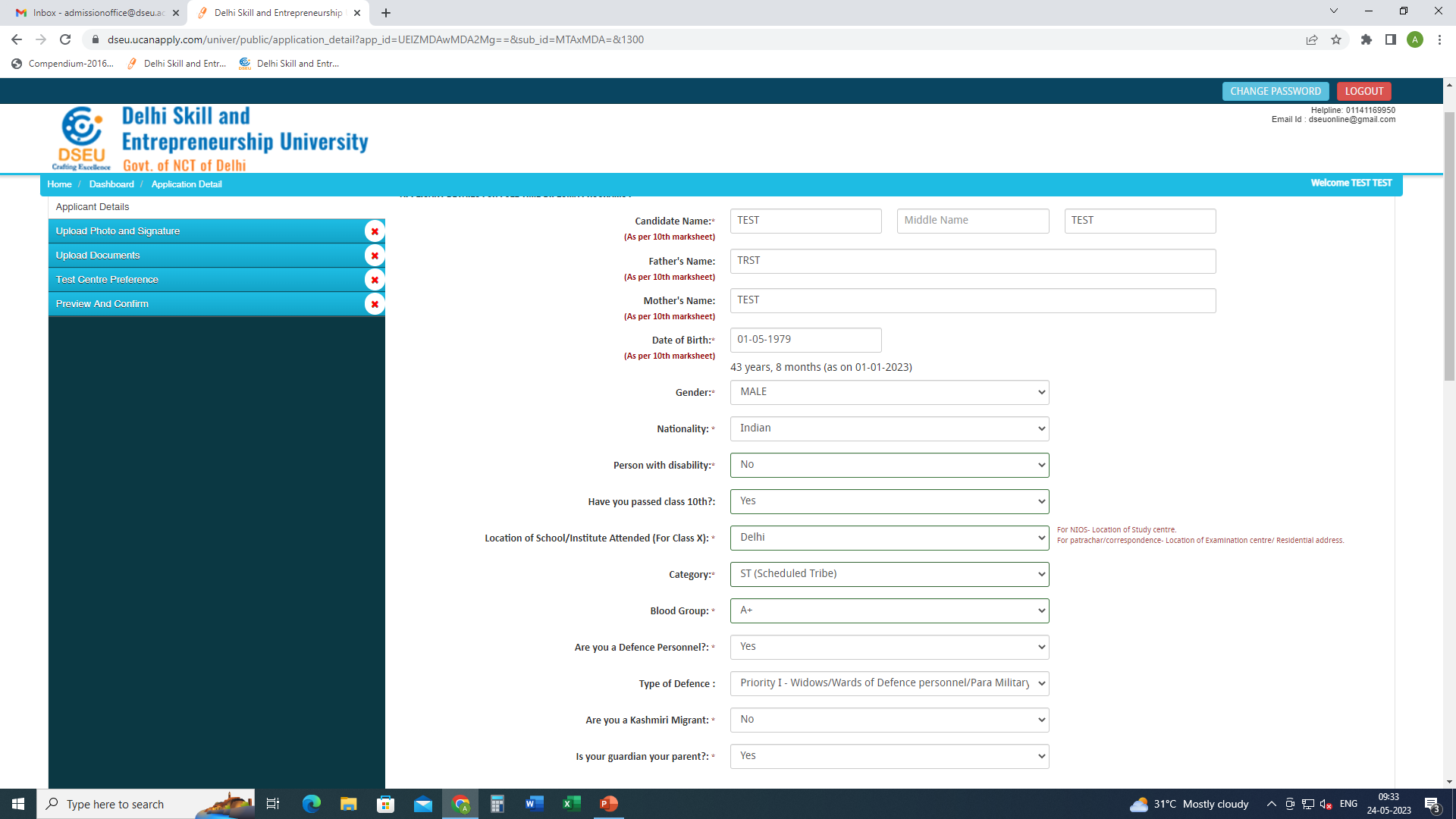 For ST Candidate there will be no pop up and the system will allow him to proceed further.
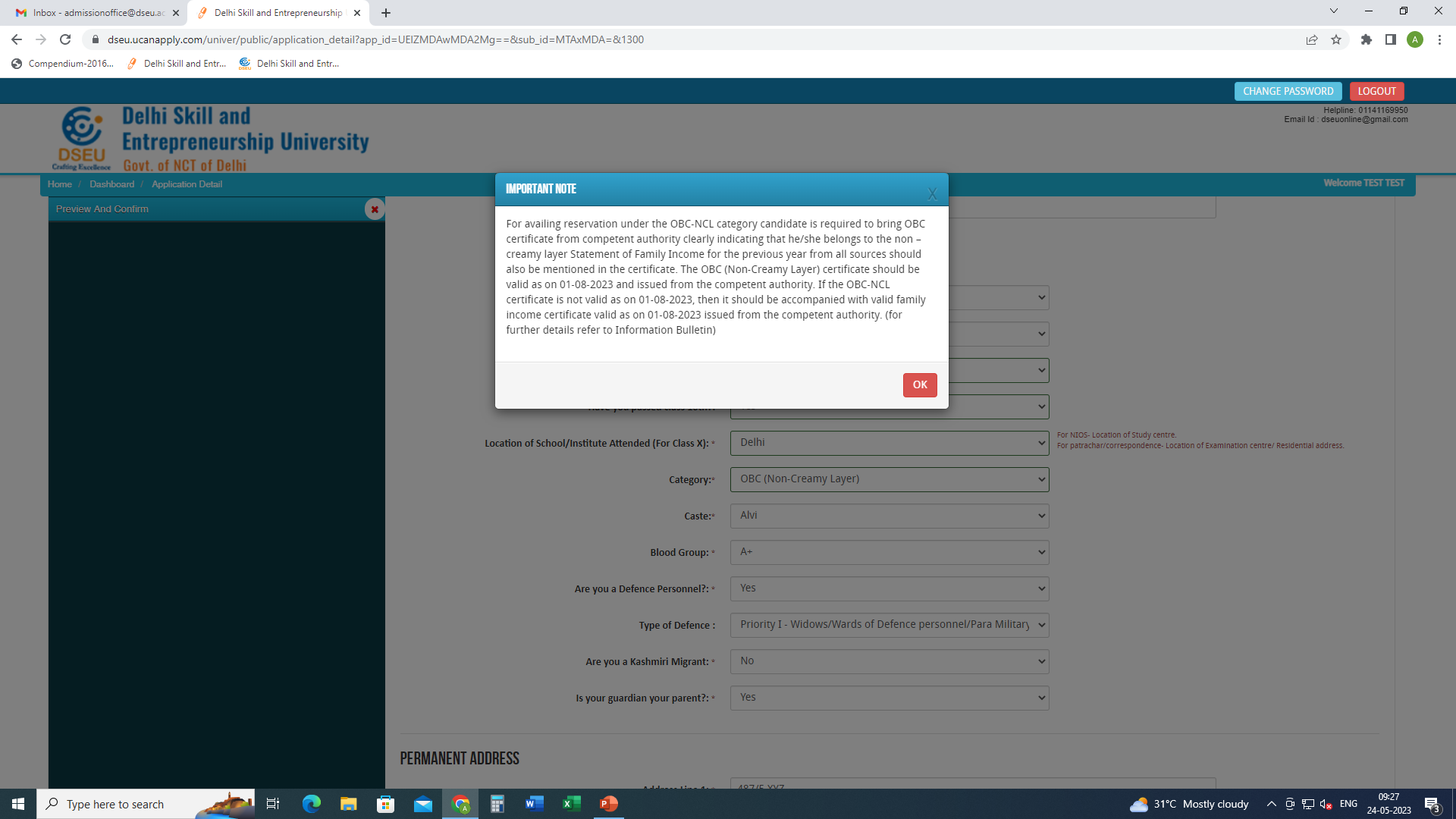 For Delhi- OBC Candidate
Choose caste from the Drop Down
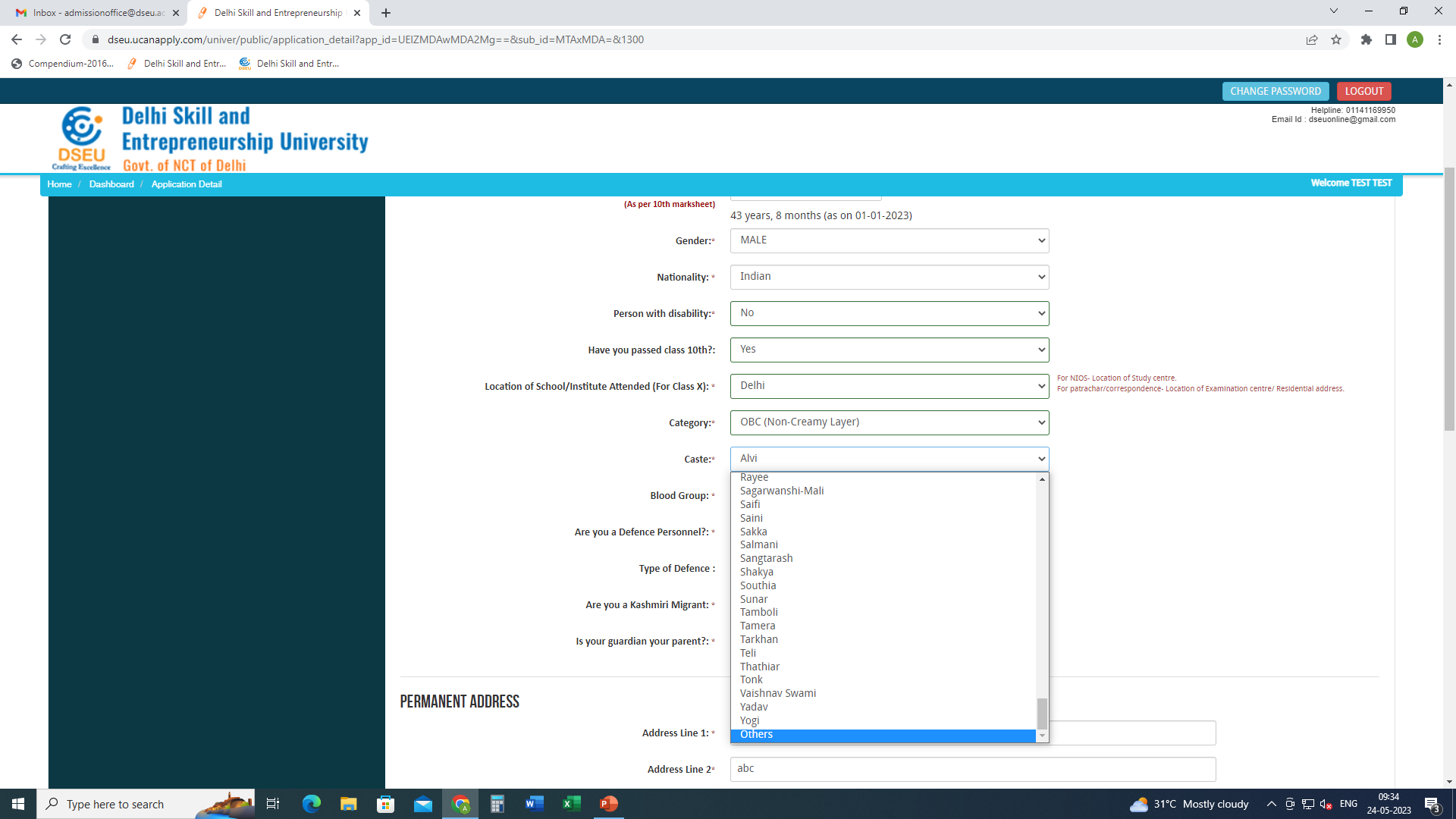 If caste is selected as others then
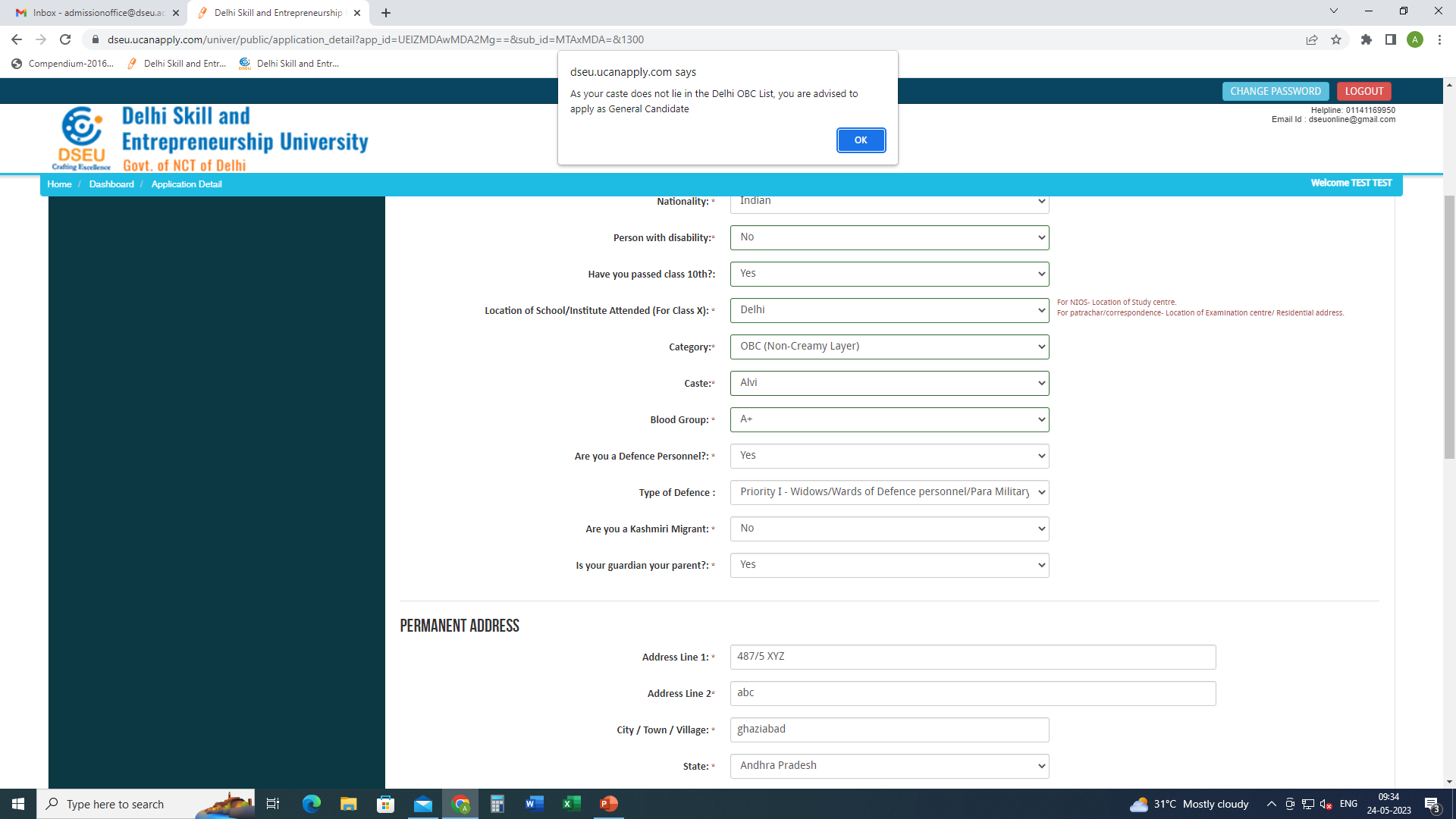 Pop up will ask the candidate to apply as General Candidate
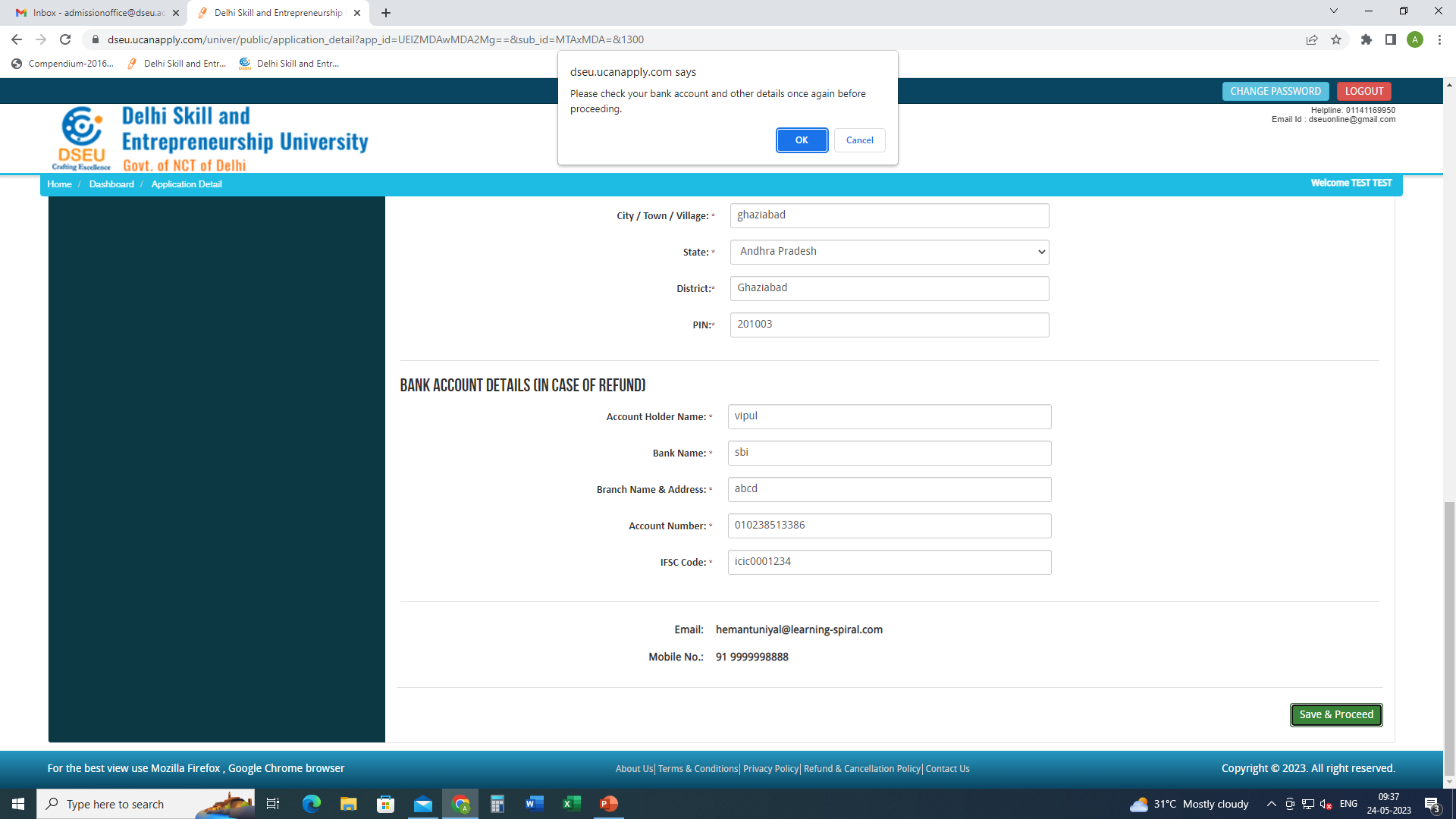 Fill in the other required information.Save and proceed
Click save and proceed
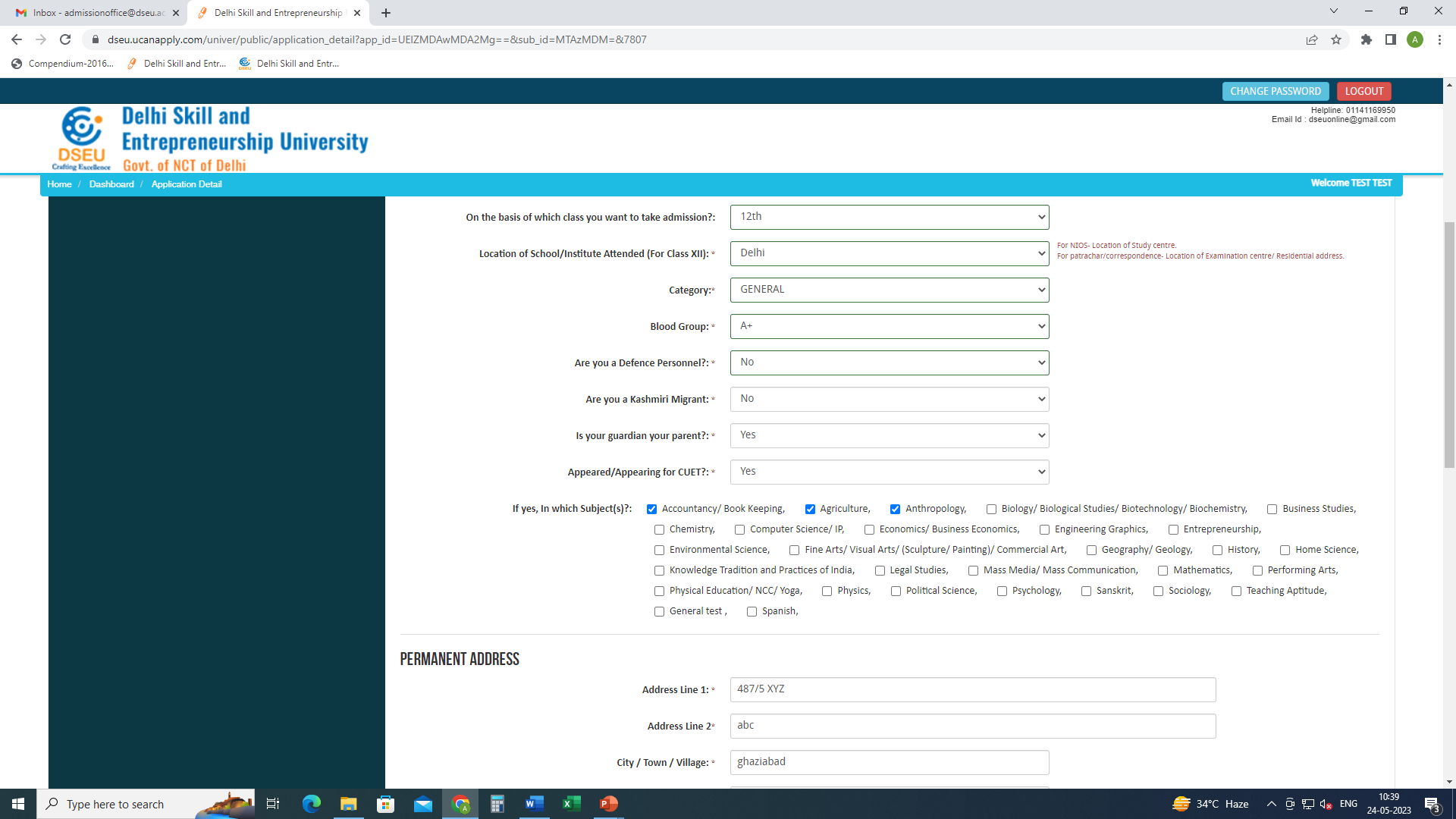 Give details about CUET. If appeared give the subjects of CUET. If not appeared, no problem, proceed ahead.
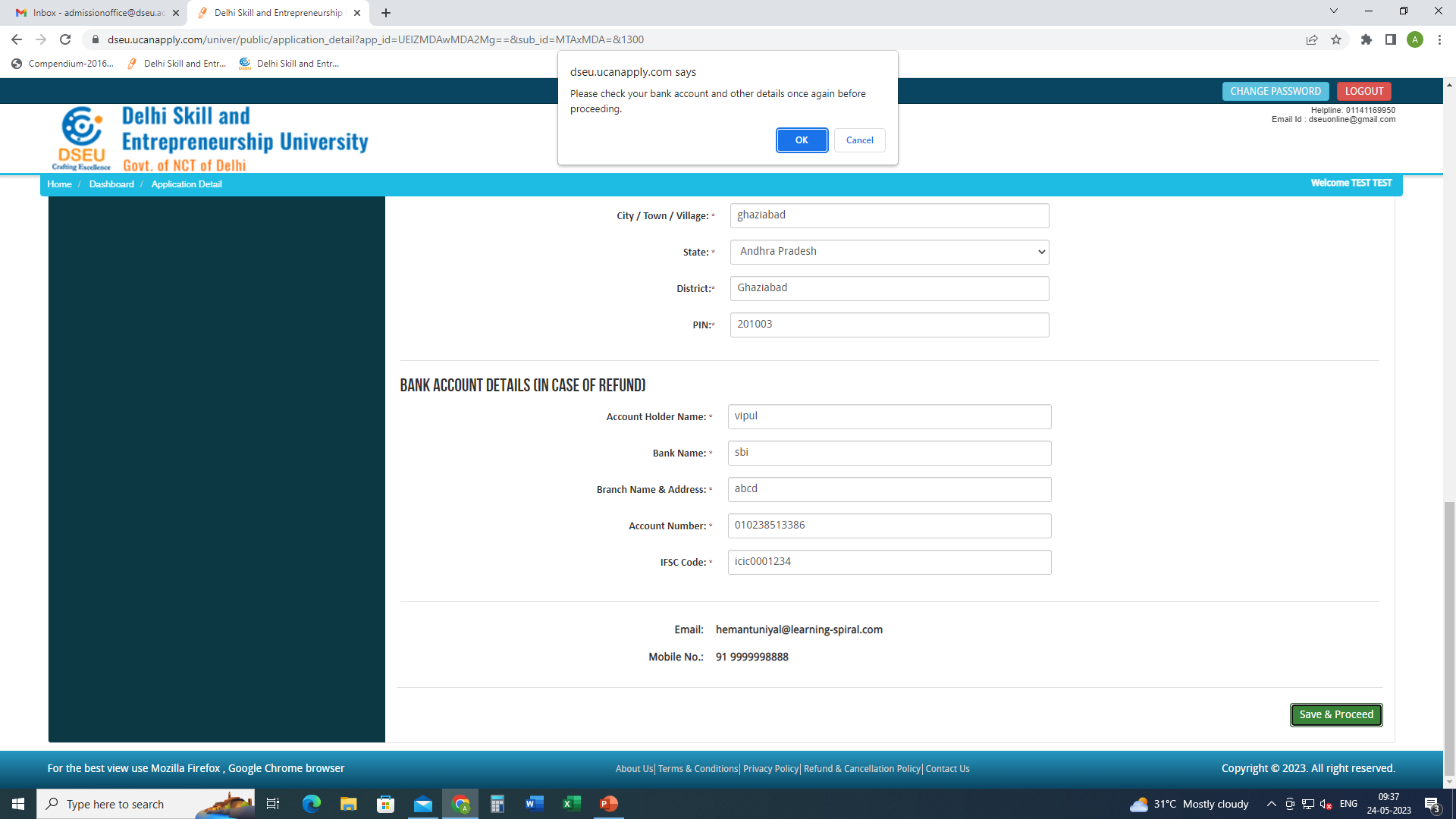 Fill in the other required information.Save and proceed
Fill other required information.

Fill bank details 

Save and proceed.
Click save and proceed
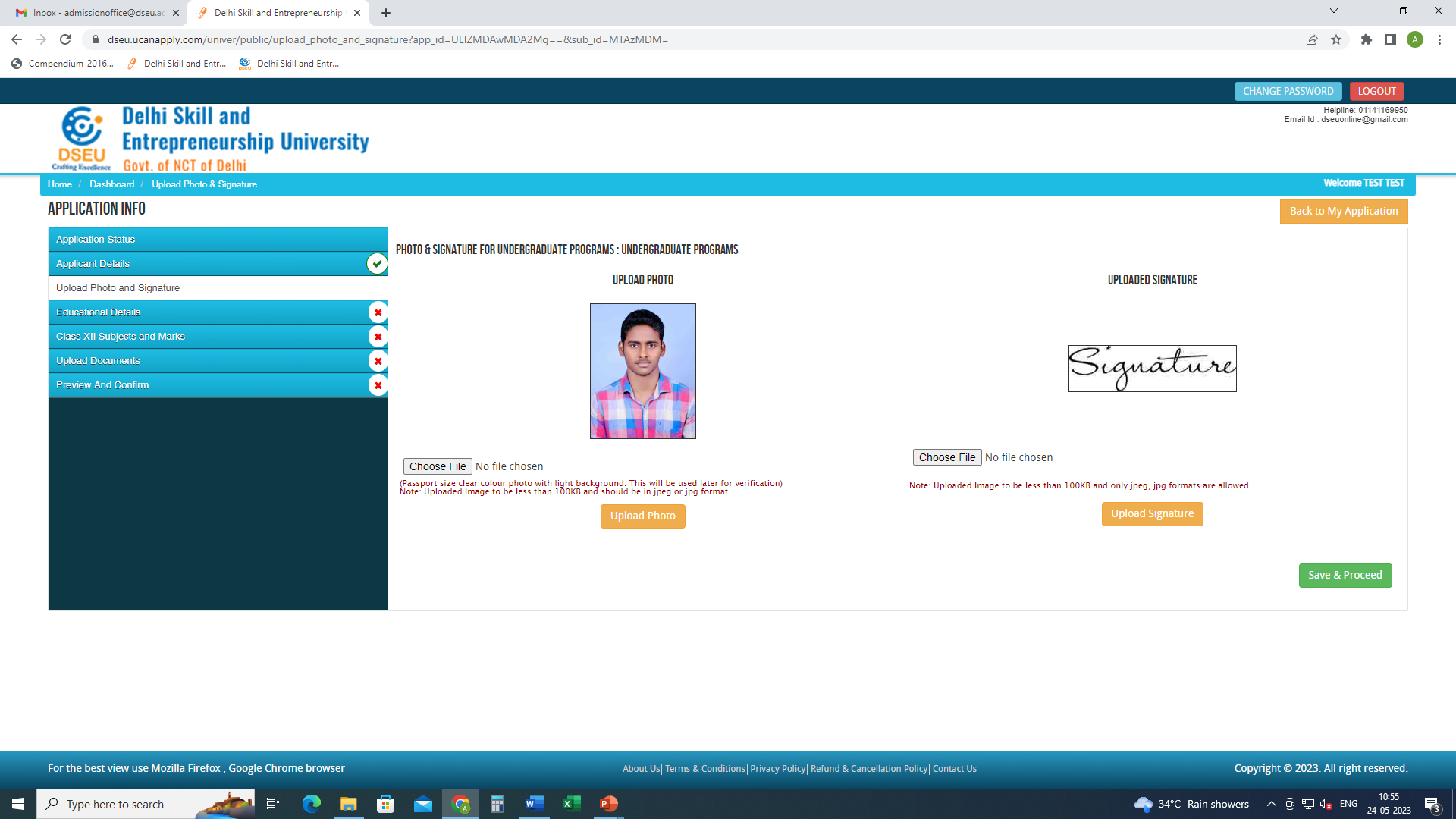 Upload photo and signature
Save and proceed.
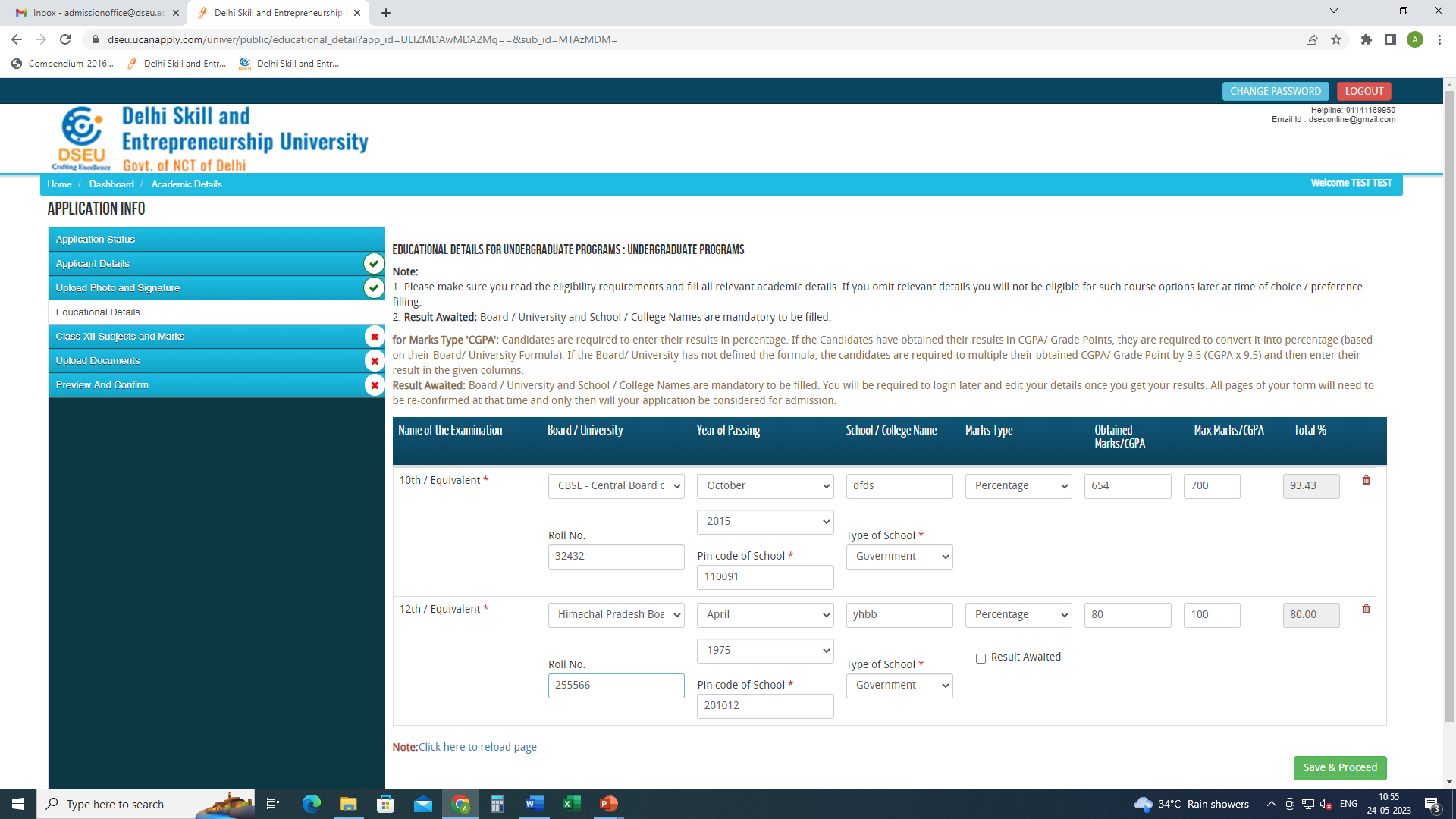 Fill your educational details 

Save and proceed
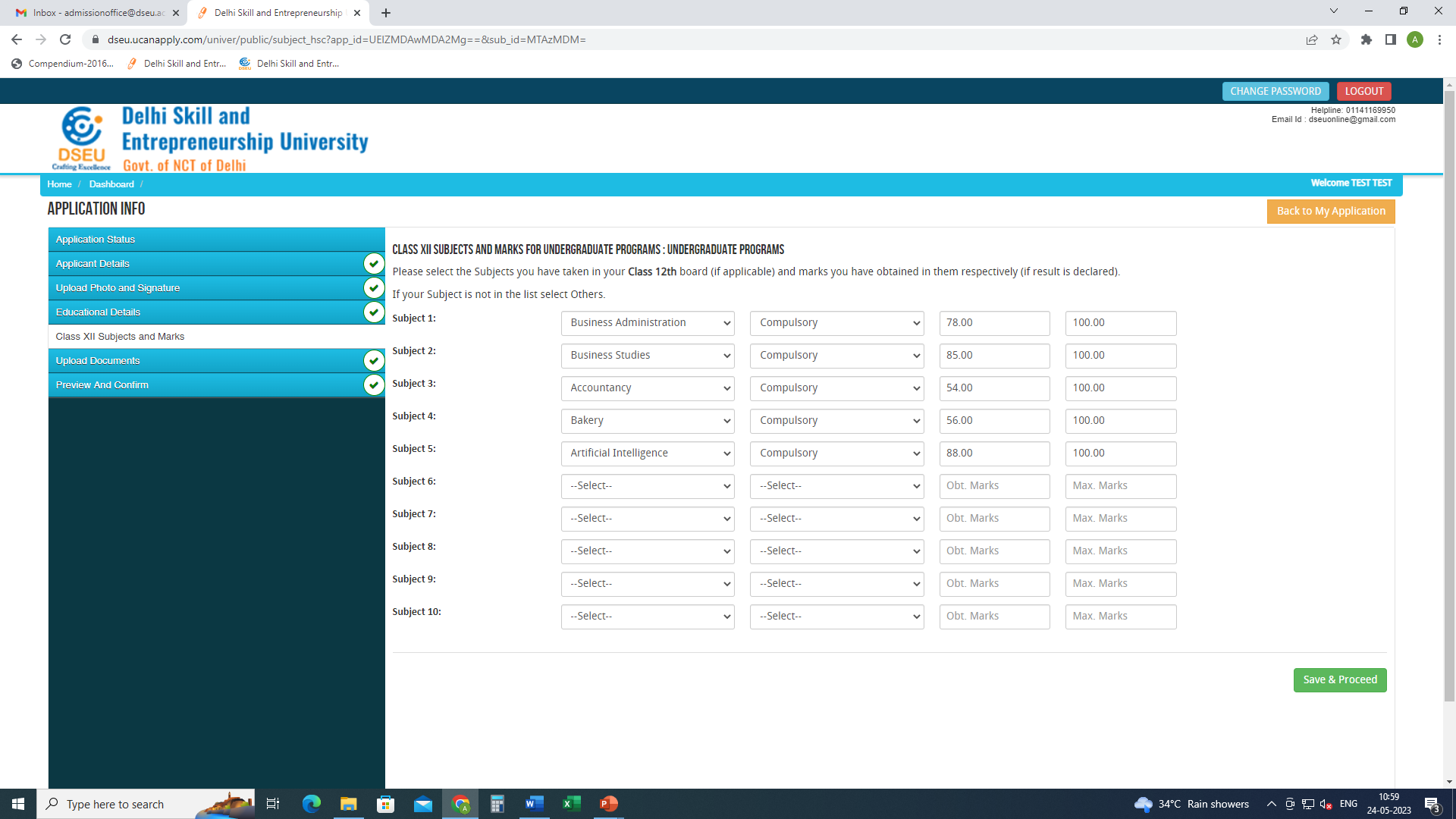 Fill in the required information

Save and proceed
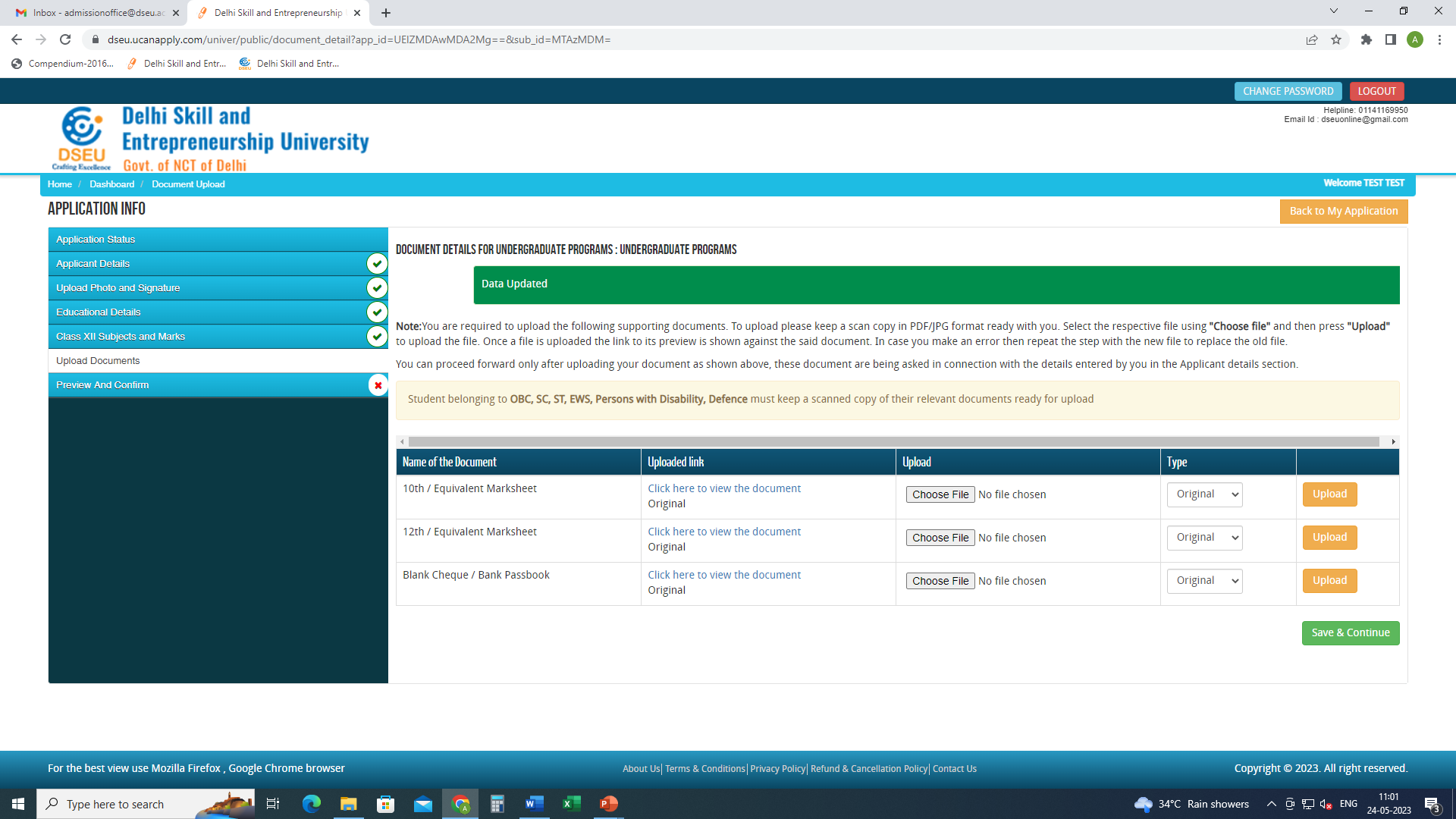 Upload the required documents 

Save and continue
preview and confirm( check details carefully)-pay registration fee-print final application form for future     reference.